Pen-bre yn y rhyfel – Gwers 4
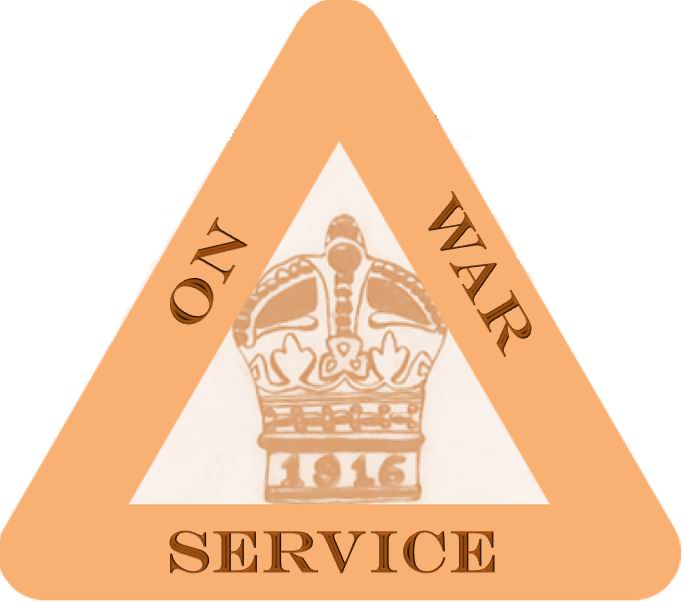 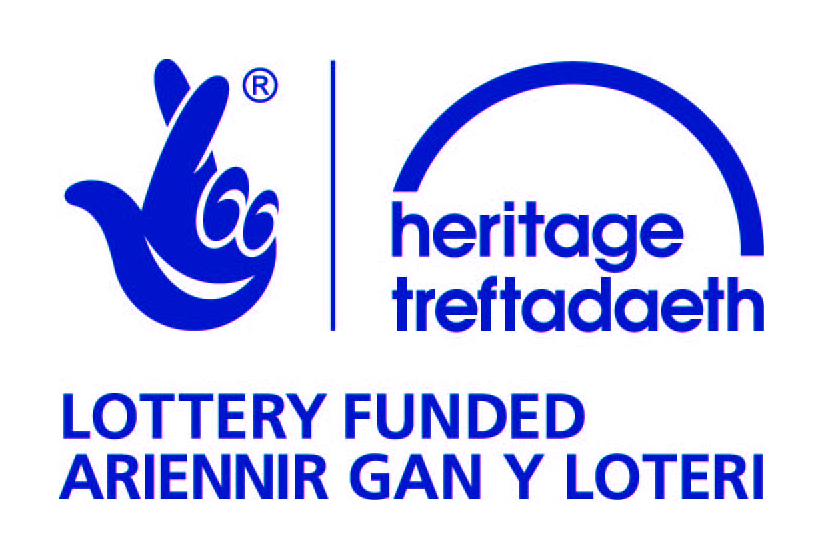 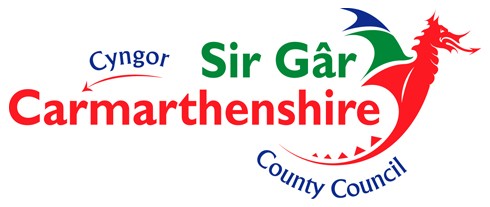 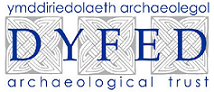 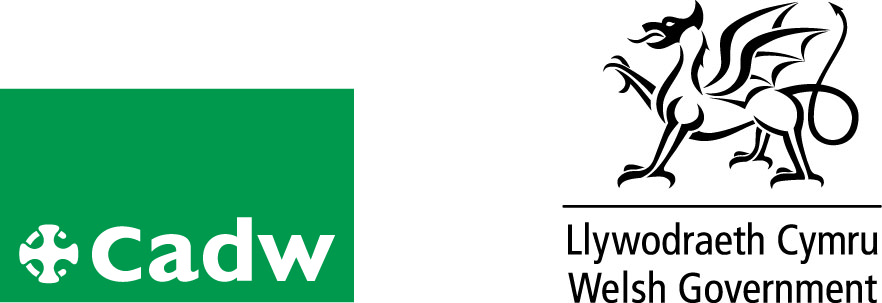 Amcanion

Darganfod a rhoi digwyddiadau ym Mhen-bre dros y 150 mlynedd ddiwethaf mewn trefn.
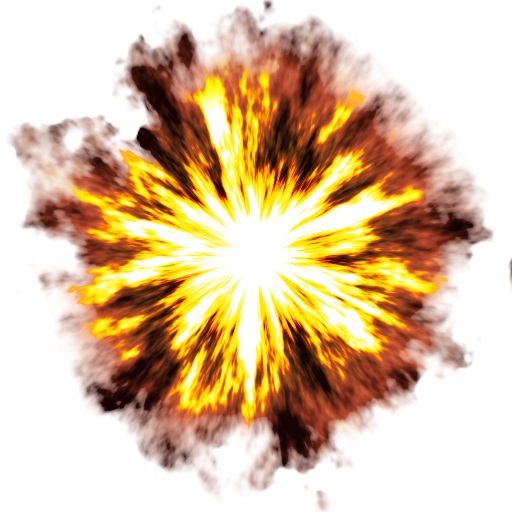 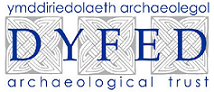 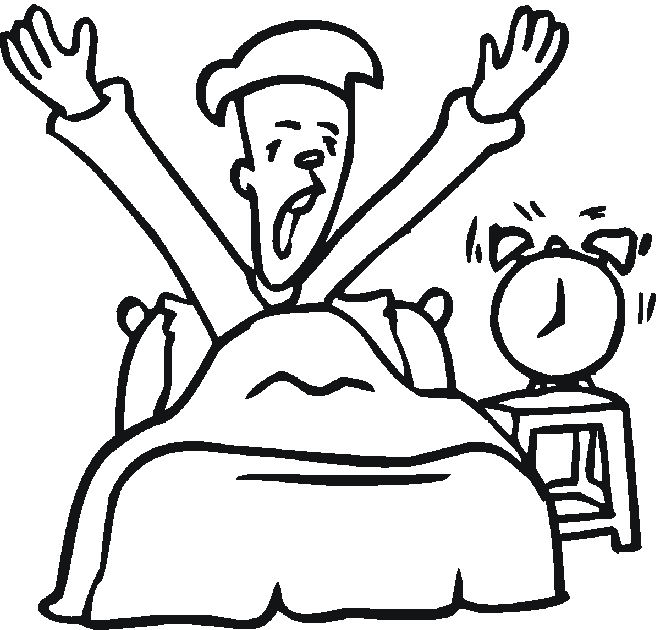 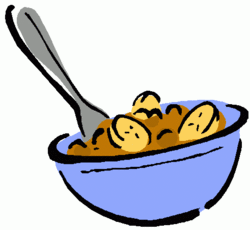 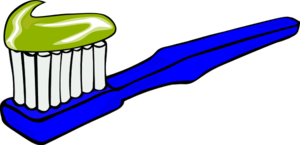 Ym mha drefn ac am faint o’r gloch ddigwyddodd rhain i chi y bore ‘ma?
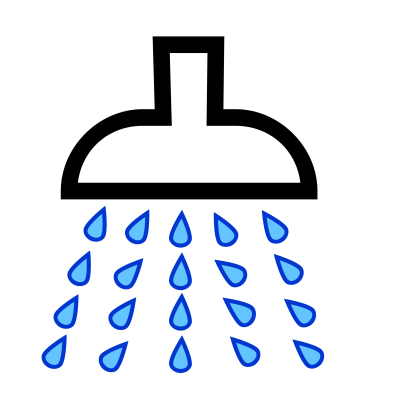 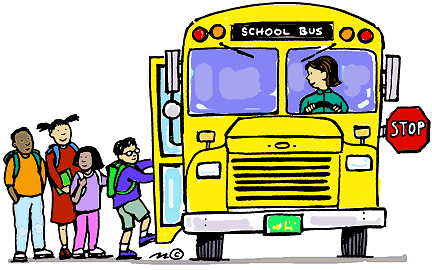 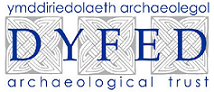 Crewch linell amser o’ch bore.
7.30 am
7am
8.20 am
8am
7.10 am
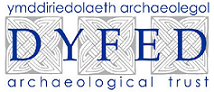 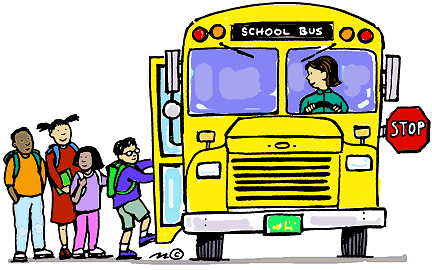 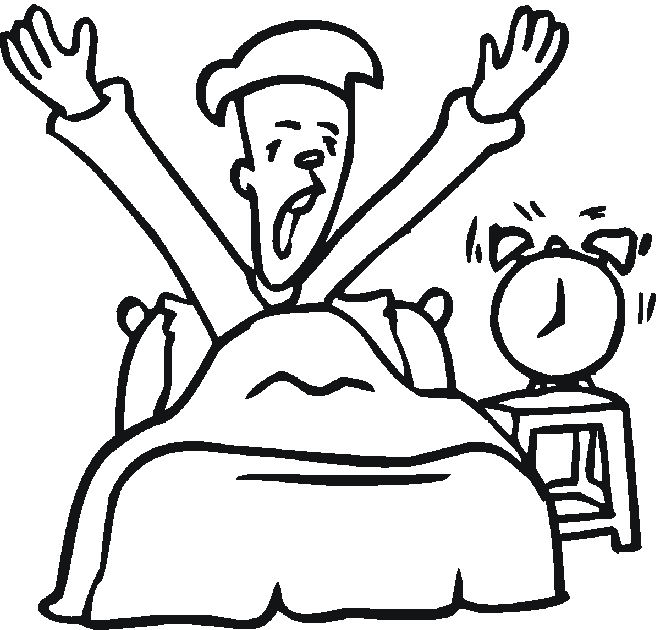 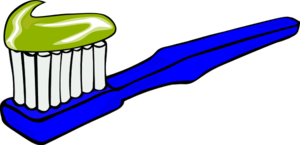 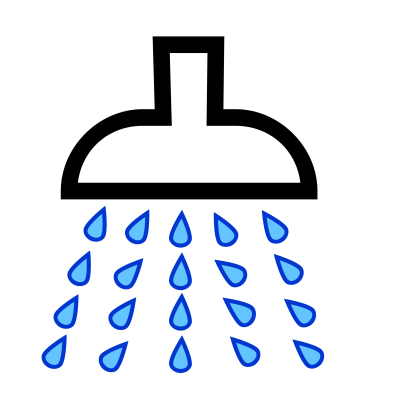 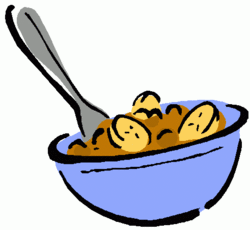 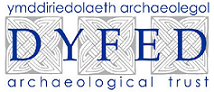 Tynnwch linell ar draws eich darn papur A3 i gynrychioli eich llinell amser.
1882
2016
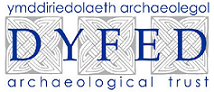 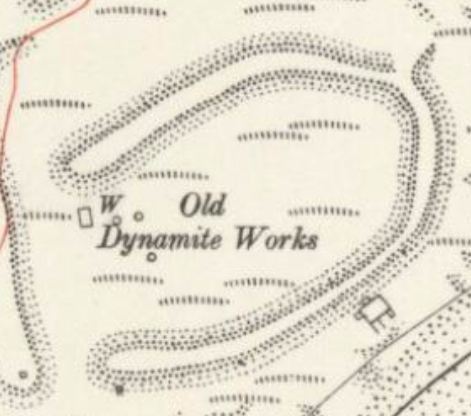 Llinell amser Pen-bre

Torrwch y lluniau a’r ffynonellau testun a’u gosod ar y llinell amser yn y lle cywir.

Cyn eu gludo, rhowch nhw i gyd yn eu lle ar y papur er mwyn gwneud yn siwr eich bod wedi gadael digon o le.  

Gallwch blygu ffynonellau mwy os nad oes lle iddynt.
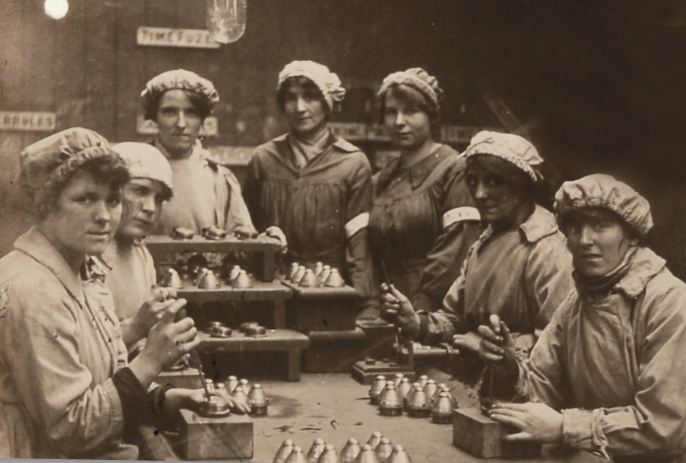 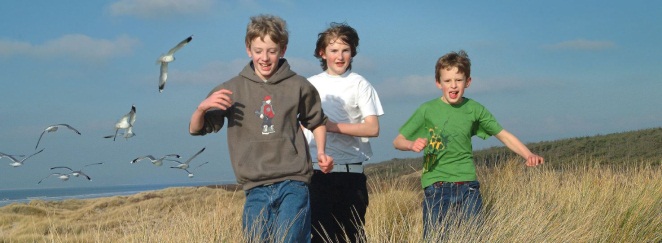 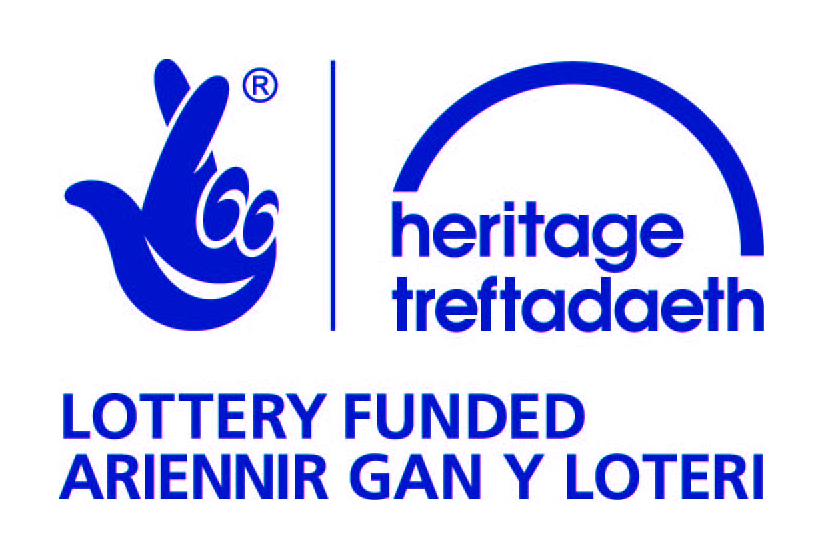 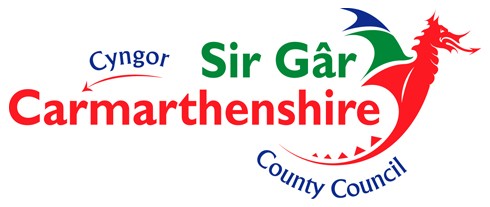 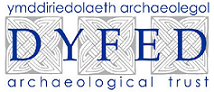 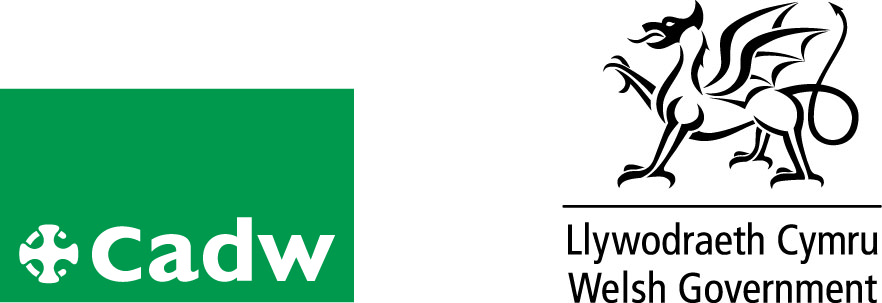